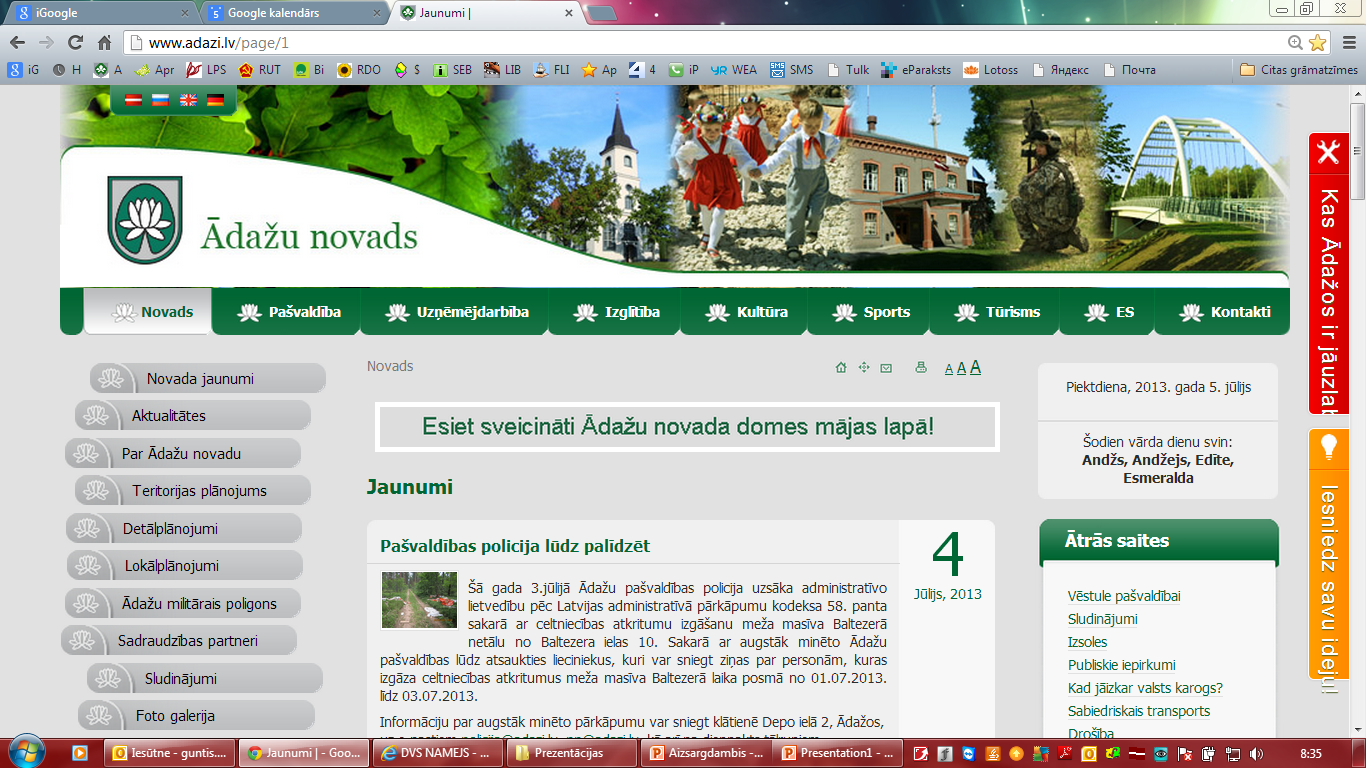 Pašvaldības
SIA «ĀDAŽU SLIMNĪCA» 
ZIŅOJUMS 
Ādažu novada domei par 2020.gada pārskatu
Valdes loceklis Pēteris PULTRAKS
Ādaži, 27.04.2021.
VISPĀRĒJAS ZIŅAS
DARBĪBAS VEIDS:  Iedzīvotāju veselības aprūpe
KLIENTI: Nacionālais Veselības dienests, iedzīvotāji
IEŅĒMUMI: EUR 1 332 030
IZDEVUMI: EUR 1 310 890
PEĻŅA: EUR 21 140
UZKRĀJUMI ŠAUBĪGIEM DEBITORIEM: EUR 3 248
PARĀDI: piegādātājiem EUR 152 018, t.sk. ilgtermiņa - EUR 63 081 par datortomogrāfa iegādi slimnīcai; 
   nodokļi EUR 57 403 (nodokļi par decembri / uz 31.12.2020.nav nodokļu parādu);
   pārējie kreditori EUR 34 962 (darba alga par decembri).
VISPĀRĒJĀS ZIŅAS
DARBINIEKU SKAITS: 91 darbinieks
VISPĀRĒJĀS ZIŅAS
NETO IEŅĒMUMI:
EUR 1 332 030 -4%
Medicīnas pakalpojumu sniegšana – 1 241 063 
Telpu noma un komunālo pakalpojumu apmaksa – 65 662
ERAF projekts – 11 292
LU budžeta rezidenta apmācība– 7 443
Atgūtie šaubīgie debitori – 3 414
Saņemtas nokavējuma naudas u.c. ieņēmumi – 3 156
VISPĀRĒJĀS ZIŅAS
NETO IZDEVUMI:
EUR 1 310 890 +0.72%
Pamatdarbības pakalpojumu nodrošināšana – 1 178 627
Administrācijas izmaksas – 50 571
Pārējie izdevumi – 81 692 (pieaugums neizmantoto atvaļinājumu uzkrājumu izveidei)
PEĻŅA VAI ZAUDĒJUMI
DARBĪBAS REZULTĀTI
SEKUNDĀRĀ AMBULATORĀ APRŪPE: 24 065 (apmeklējumi)
DIENAS STACIONĀRS: 1 388 pacienti, veiktas 514 operācijas
MĀJAS APRŪPE: 1 276 pacienti
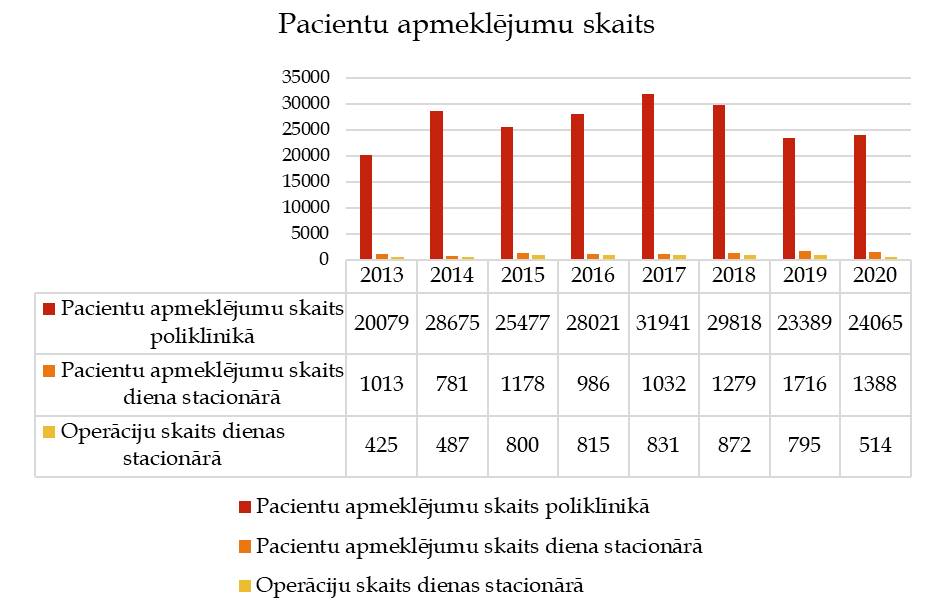 Darbības rezultāti
SLIMNĪCAS ĒKAS FASĀDES RENOVĀCIJAS 1.KĀRTA
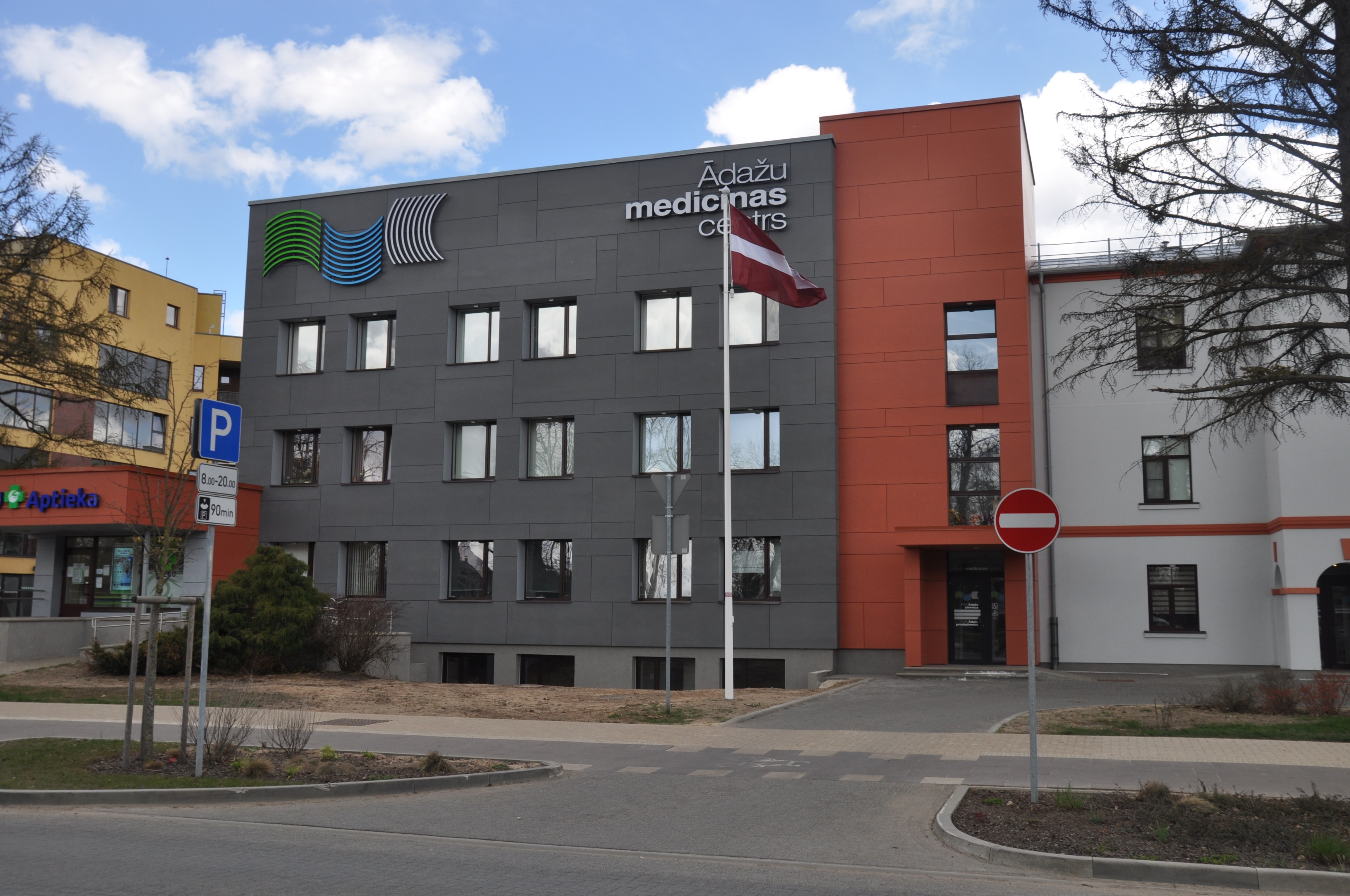 Darbības rezultāti
SLIMNĪCAS ĒKAS FASĀDES RENOVĀCIJAS 1.KĀRTA
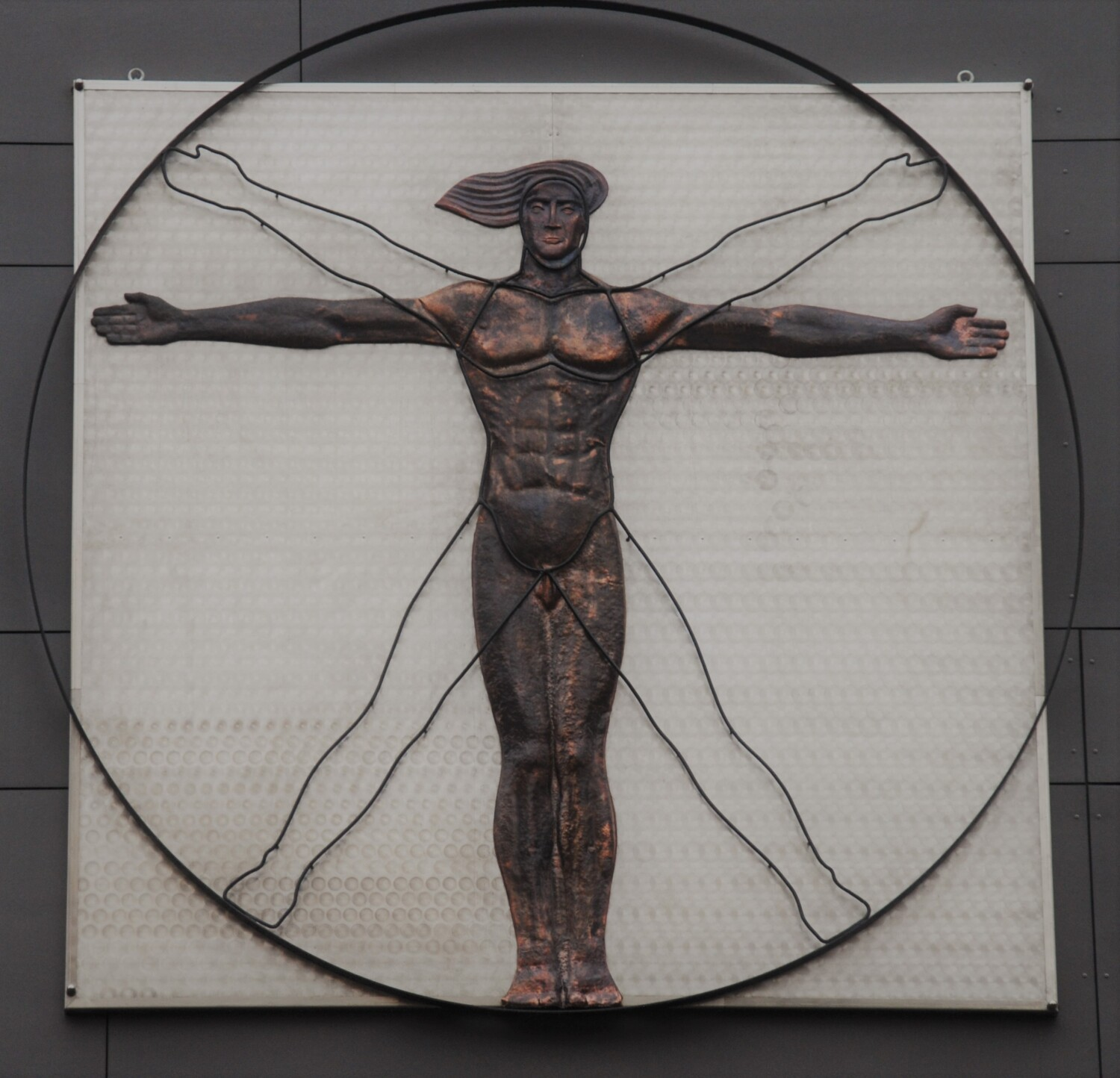 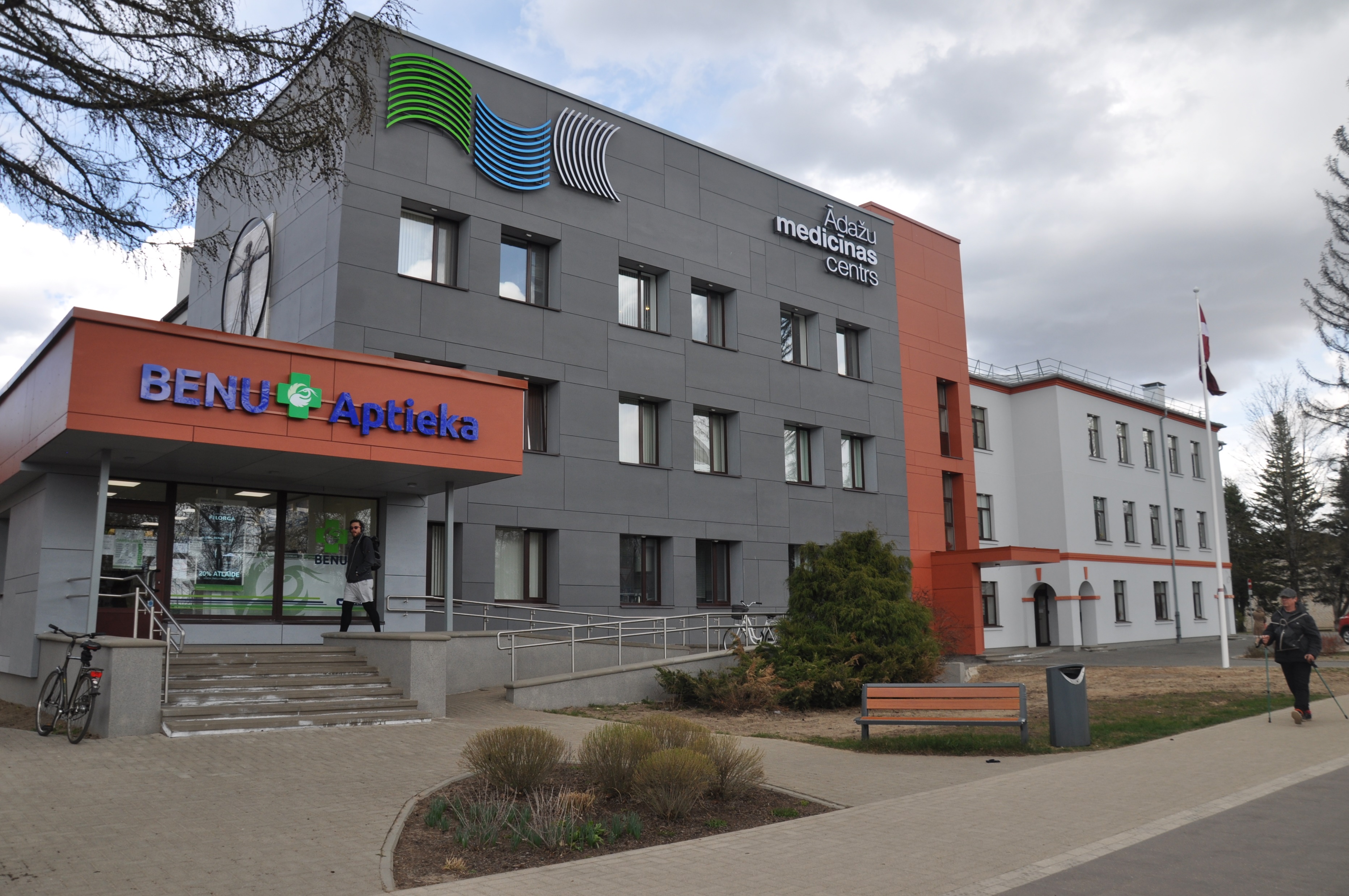 Darbības rezultāti
SLIMNĪCAS ĒKAS FASĀDES RENOVĀCIJAS 1.KĀRTA
RENOVĀCIJA TIKA VEIKTA BEZ ĀRĒJĀ FINASĒJUMA PIESAISTES
KOPĒJĀS IZMAKSAS  - EUR 452 927
PROJEKTĒŠANAS DARBI UZSĀKTI - 2019.gadā
DARBI PABEIGTI - 2020.gada 22.decembrī
PROGNOZE 2021.GADAM
PLĀNOTĀ PEĻŅA VAI ZAUDĒJUMI 2021.GADĀ: Plānojam strādāt ar peļņu, bet jāņem vērā ekonomiku skārušo COVID-19 seku ietekme, kā arī ēkas iekšpagalma renovācijas projekta daļēja realizācija - iespējami zaudējumi 

NĀKOTNES SAISTĪBAS: Turpināsim CT maksājumus – gada maksājums EUR 44 528 (galīgā norēķina termiņš – 30.04.2023.)

NĀKOTNES DOMES GALVOJUMI: Nav paredzēts
ATZINUMI
SIA «REVIDENTS UN GRĀMATVEDIS« savā 30.03.2021. atzinumā konstatēja – finanšu pārskats sniedz patiesu un skaidru priekšstatu par Sabiedrības finanšu stāvokli un finanšu rezultātiem gadā.

Sabiedrības dalībnieku sapulce 15.04.2021. apstiprināja pašvaldības SIA «ĀDAŽU SLIMNĪCA» 2020.gada pārskatu un stratēģijas izpildi.